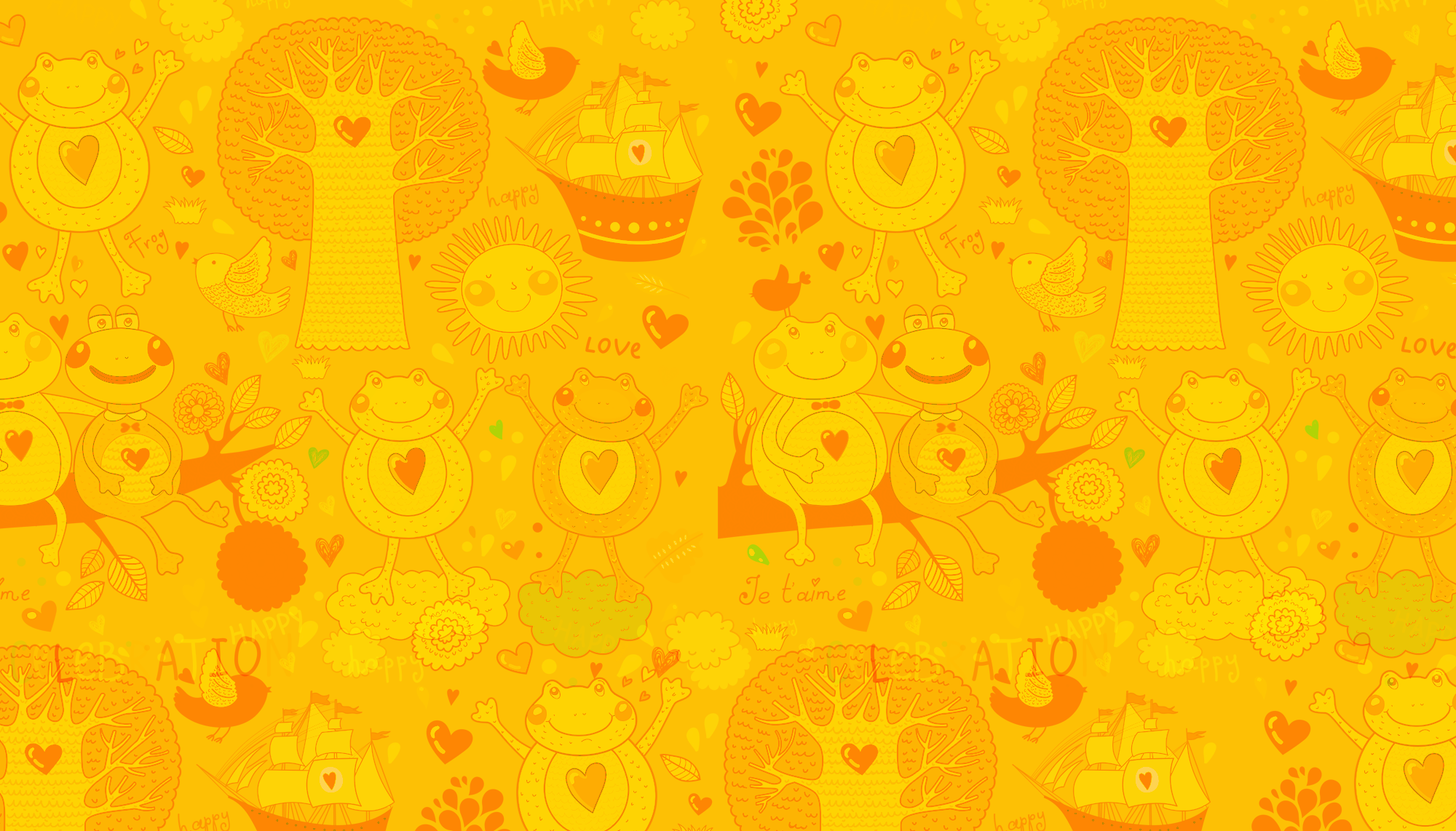 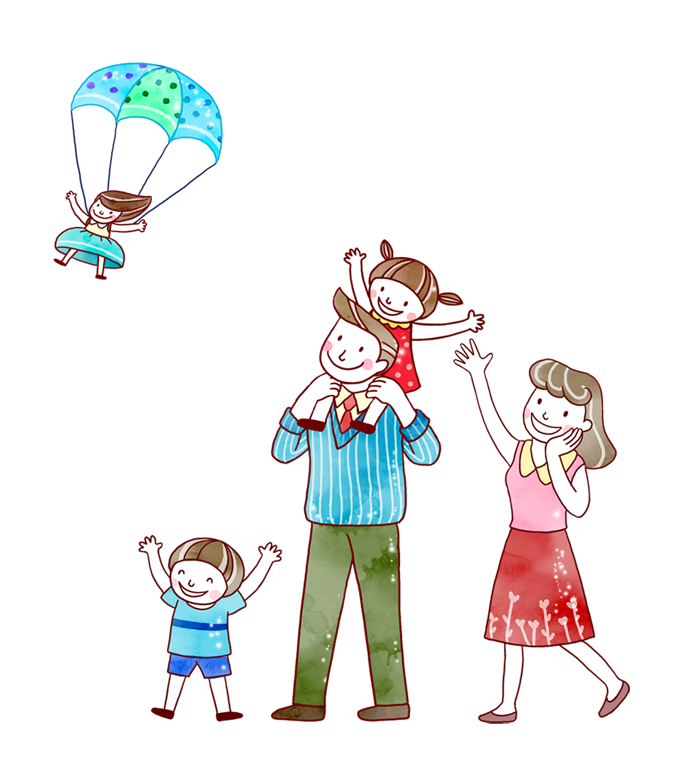 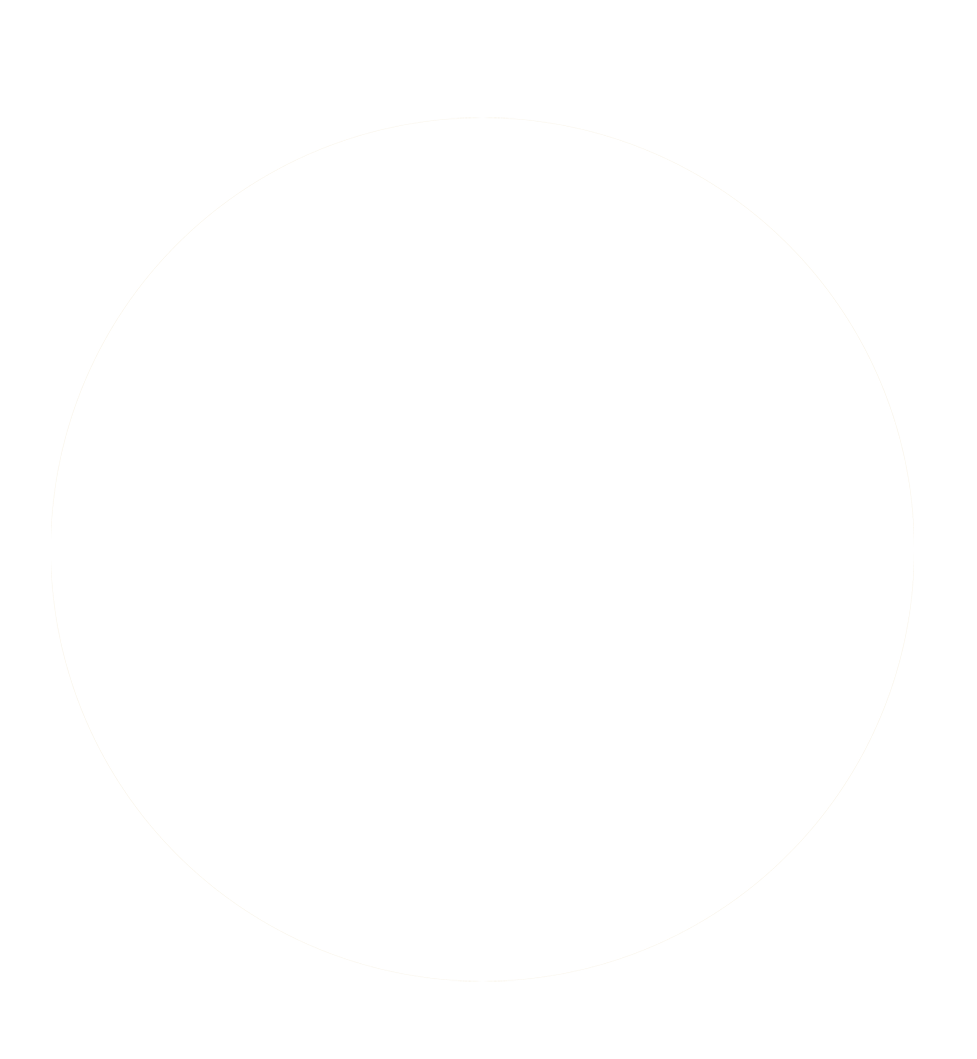 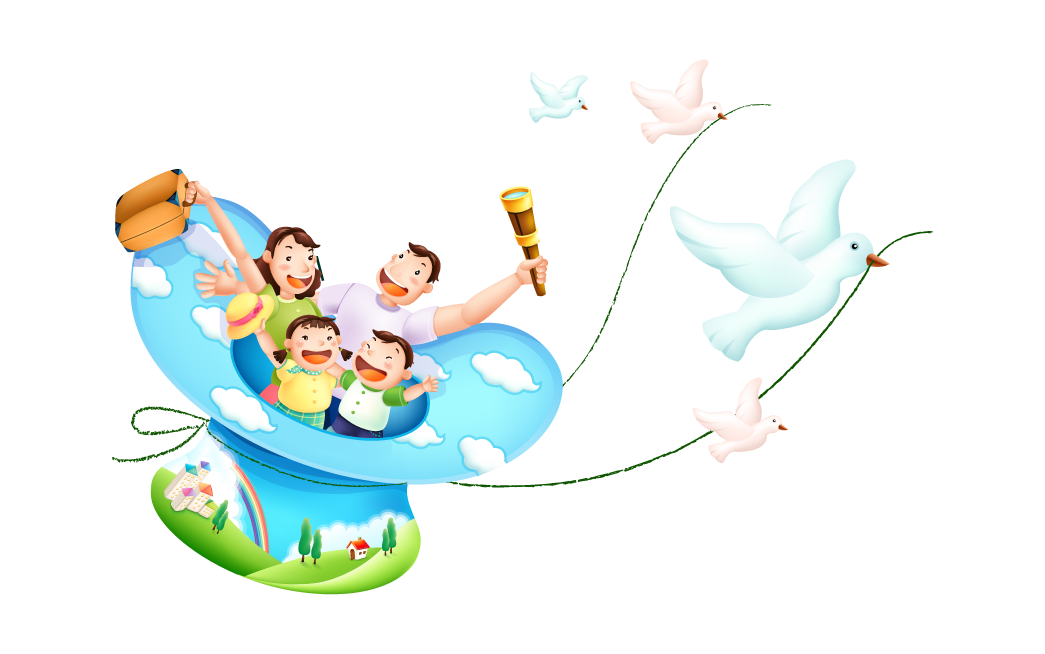 CHÀO MỪNG THẦY CÔ ĐẾN VỚI TIẾT
TOÁN LỚP 1
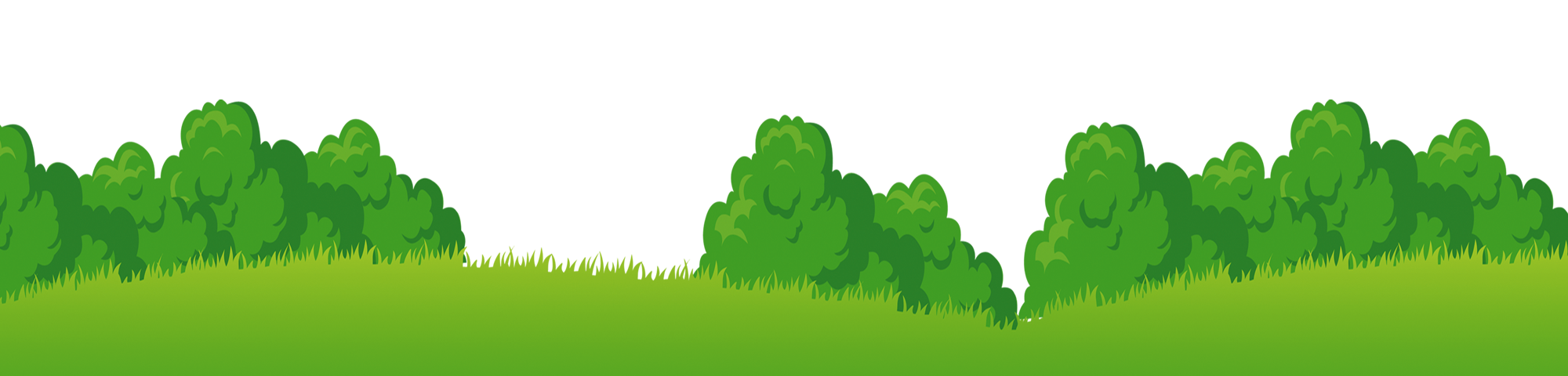 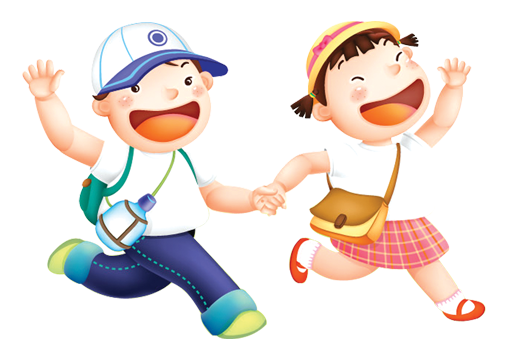 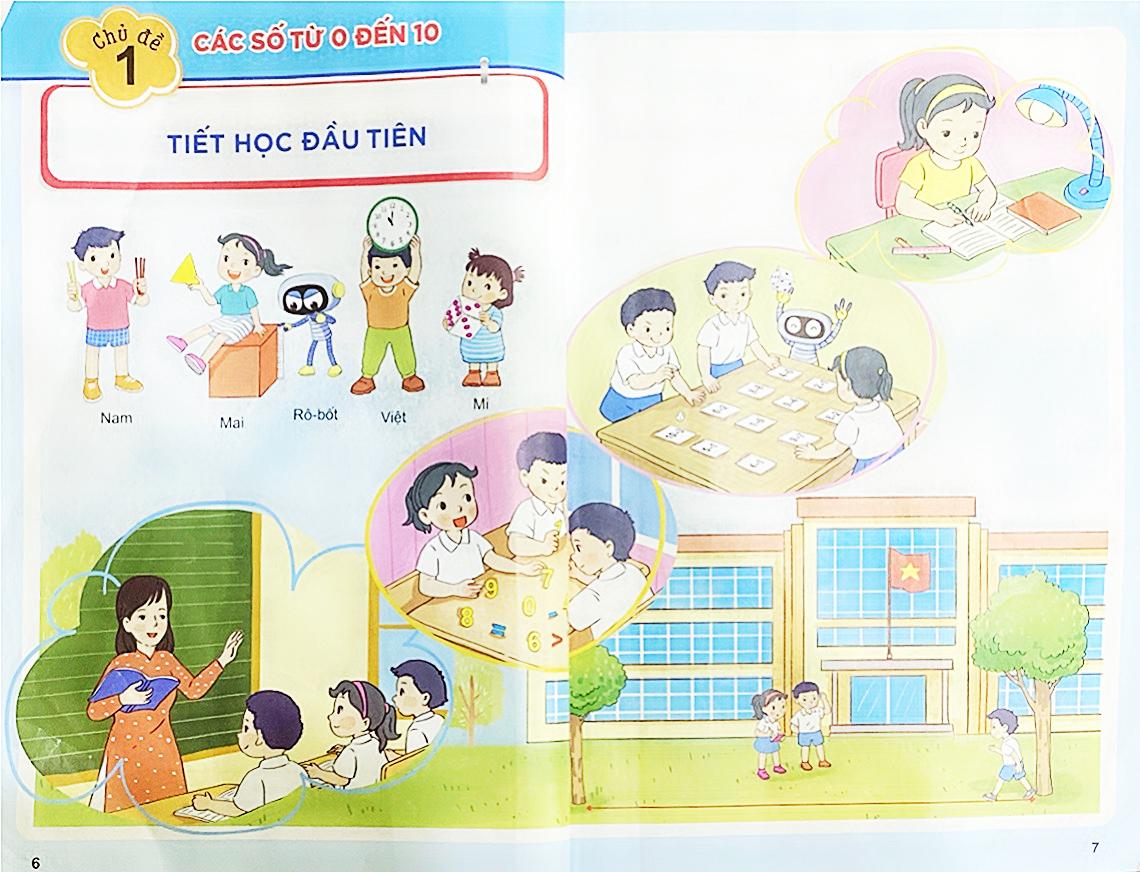 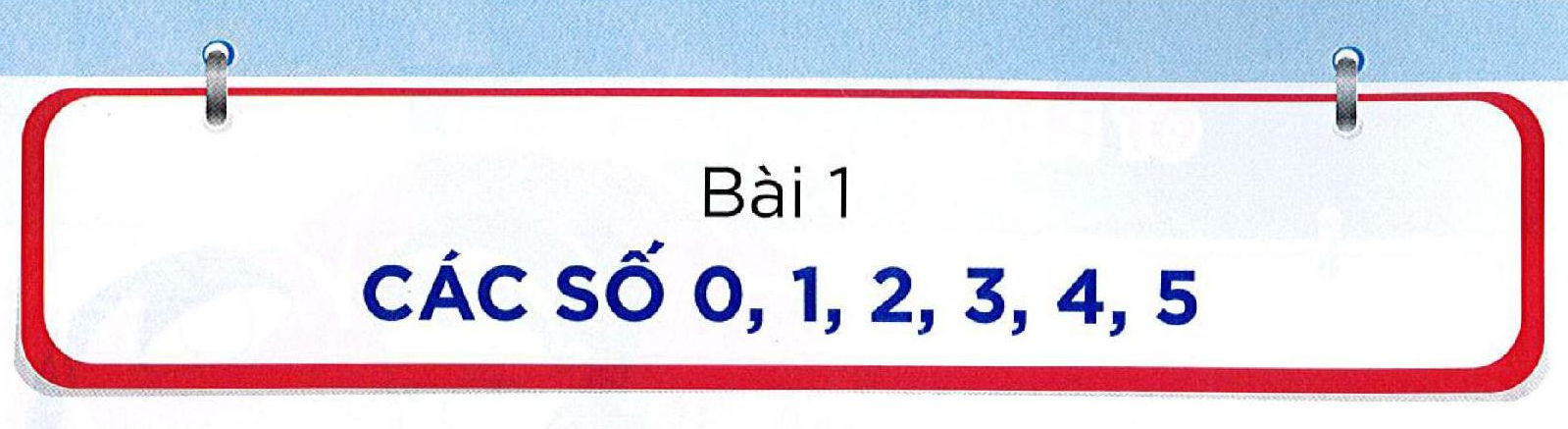 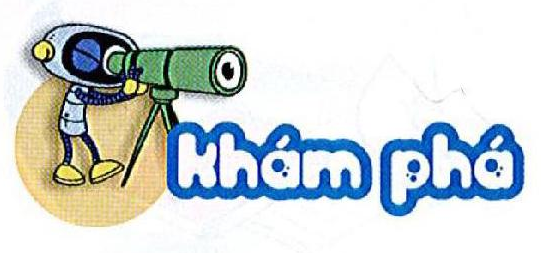 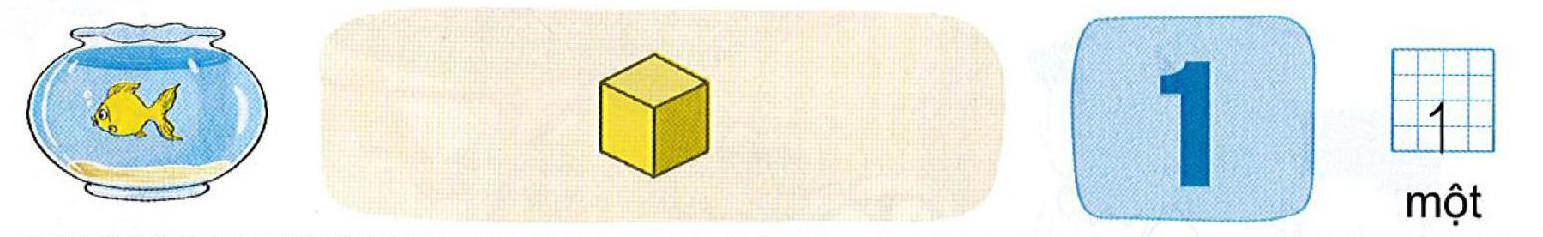 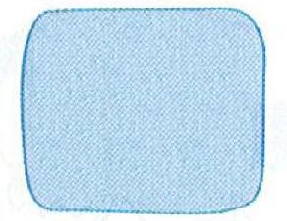 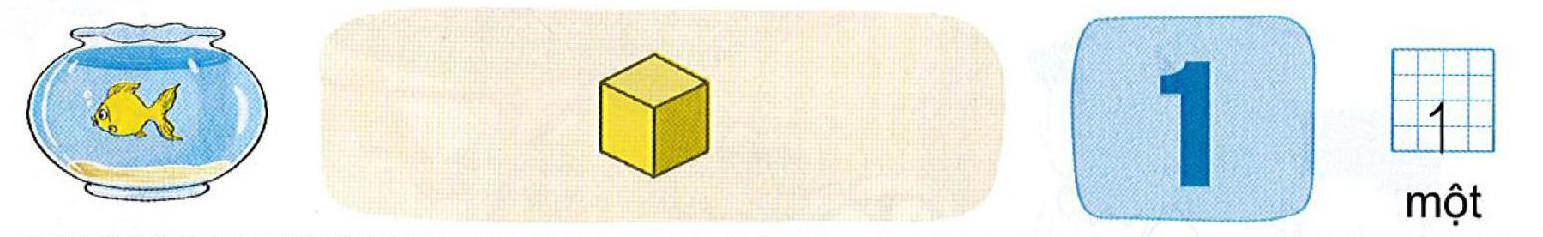 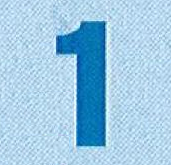 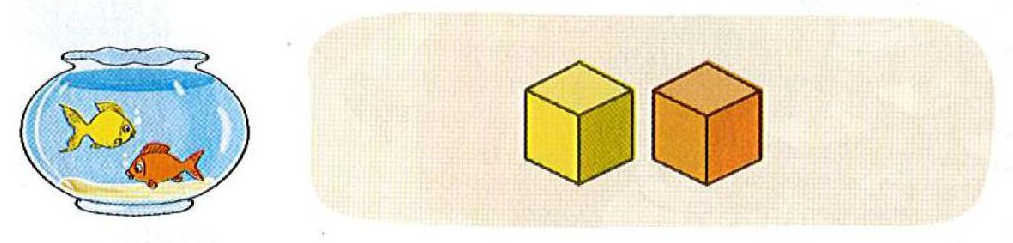 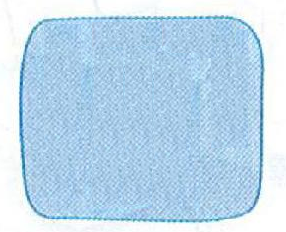 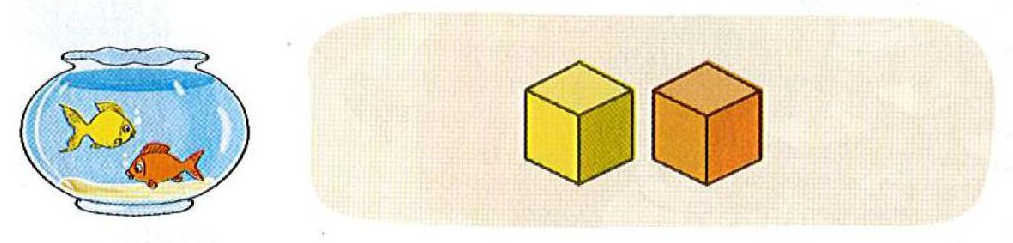 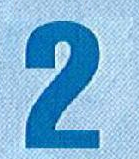 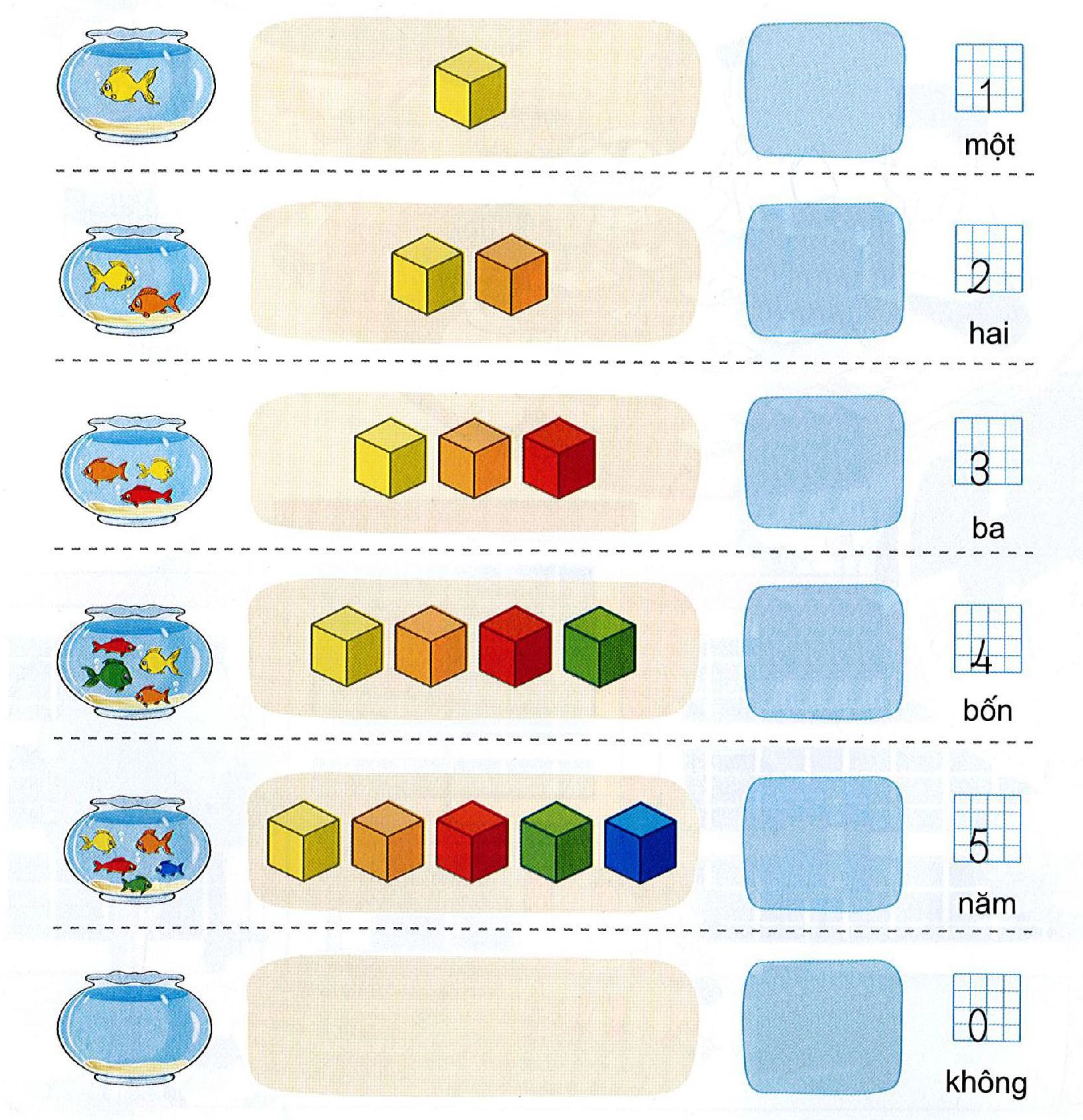 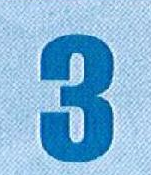 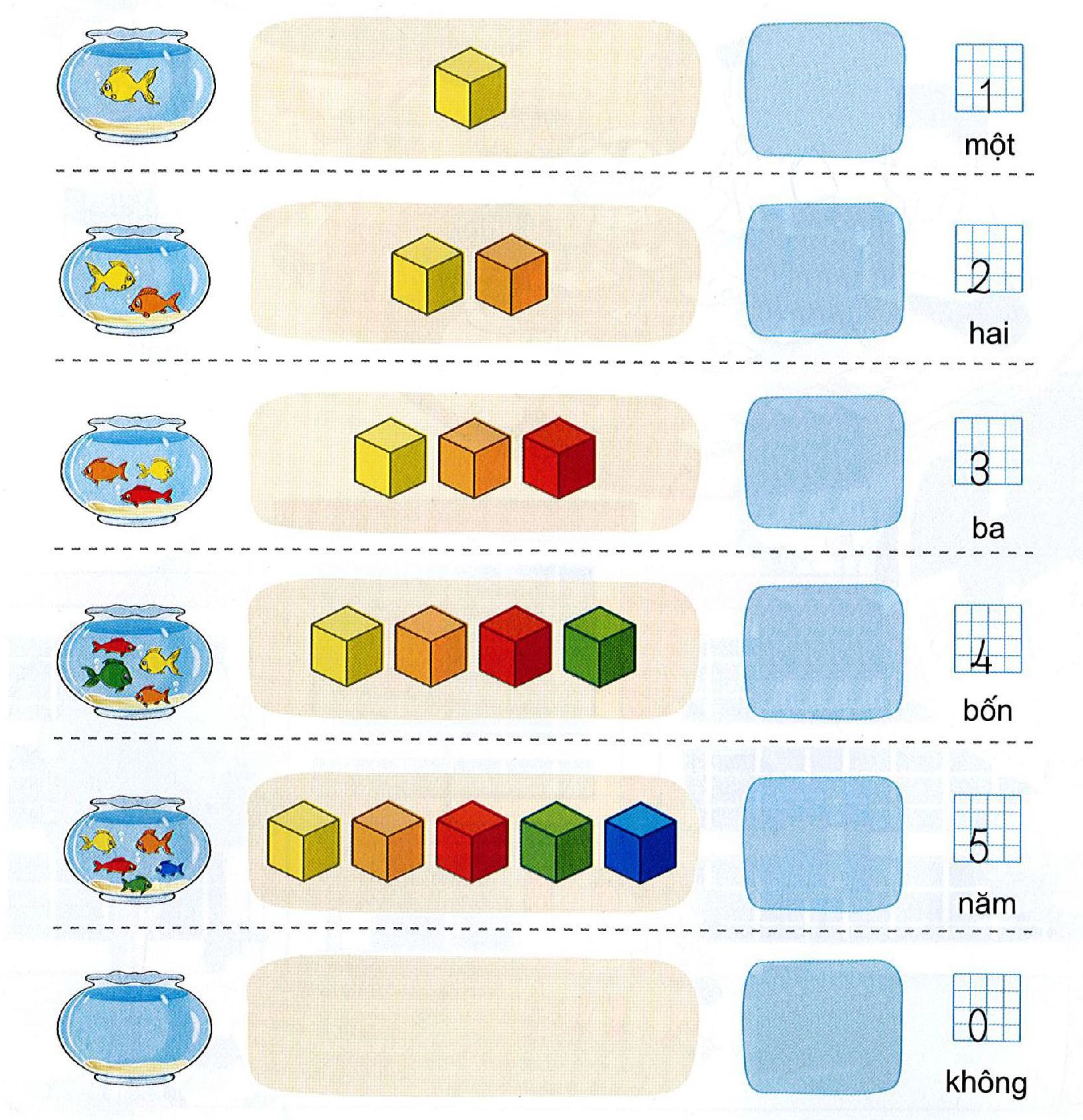 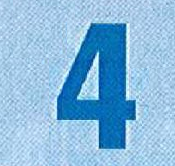 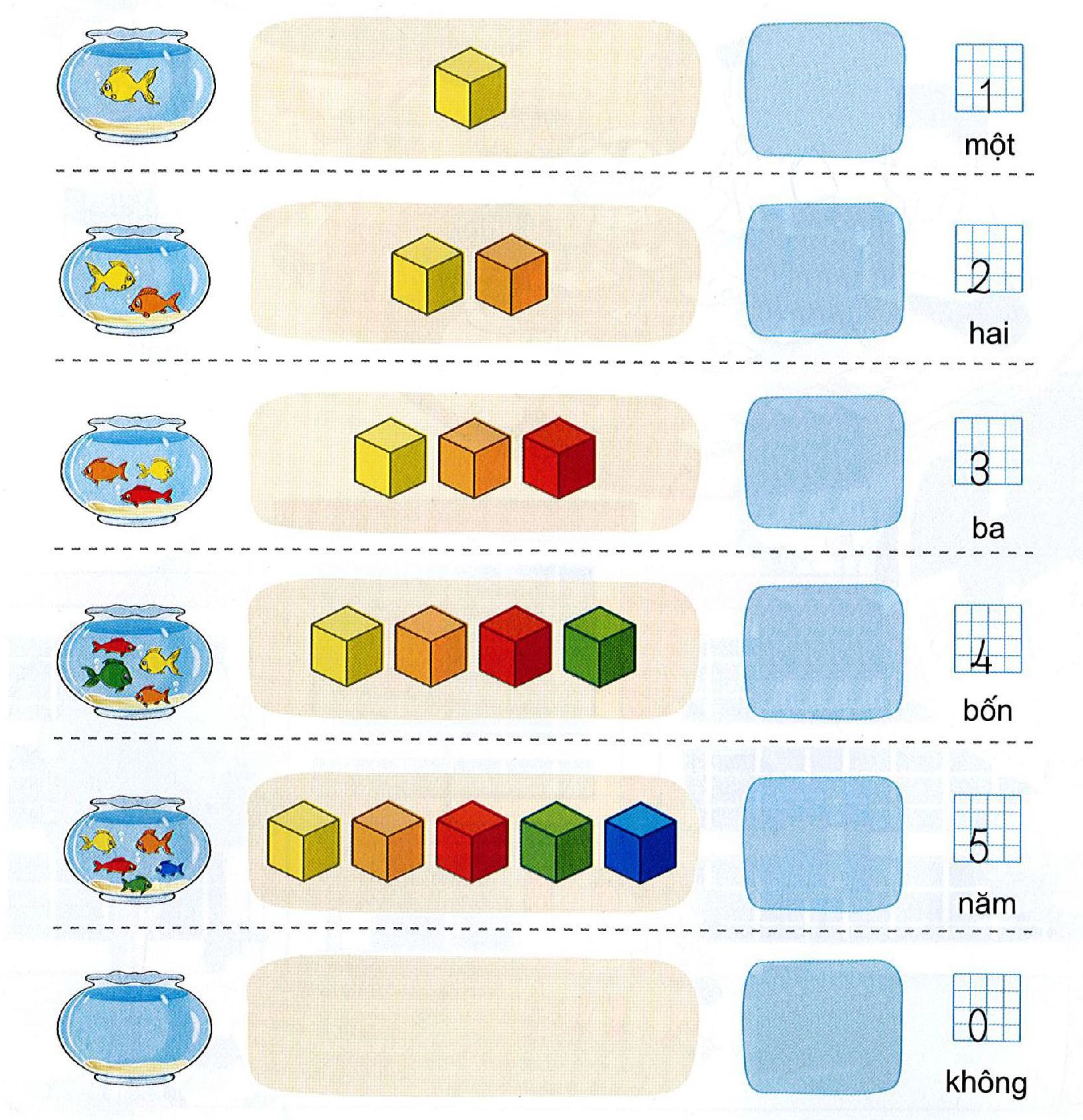 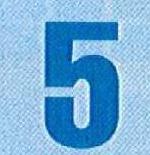 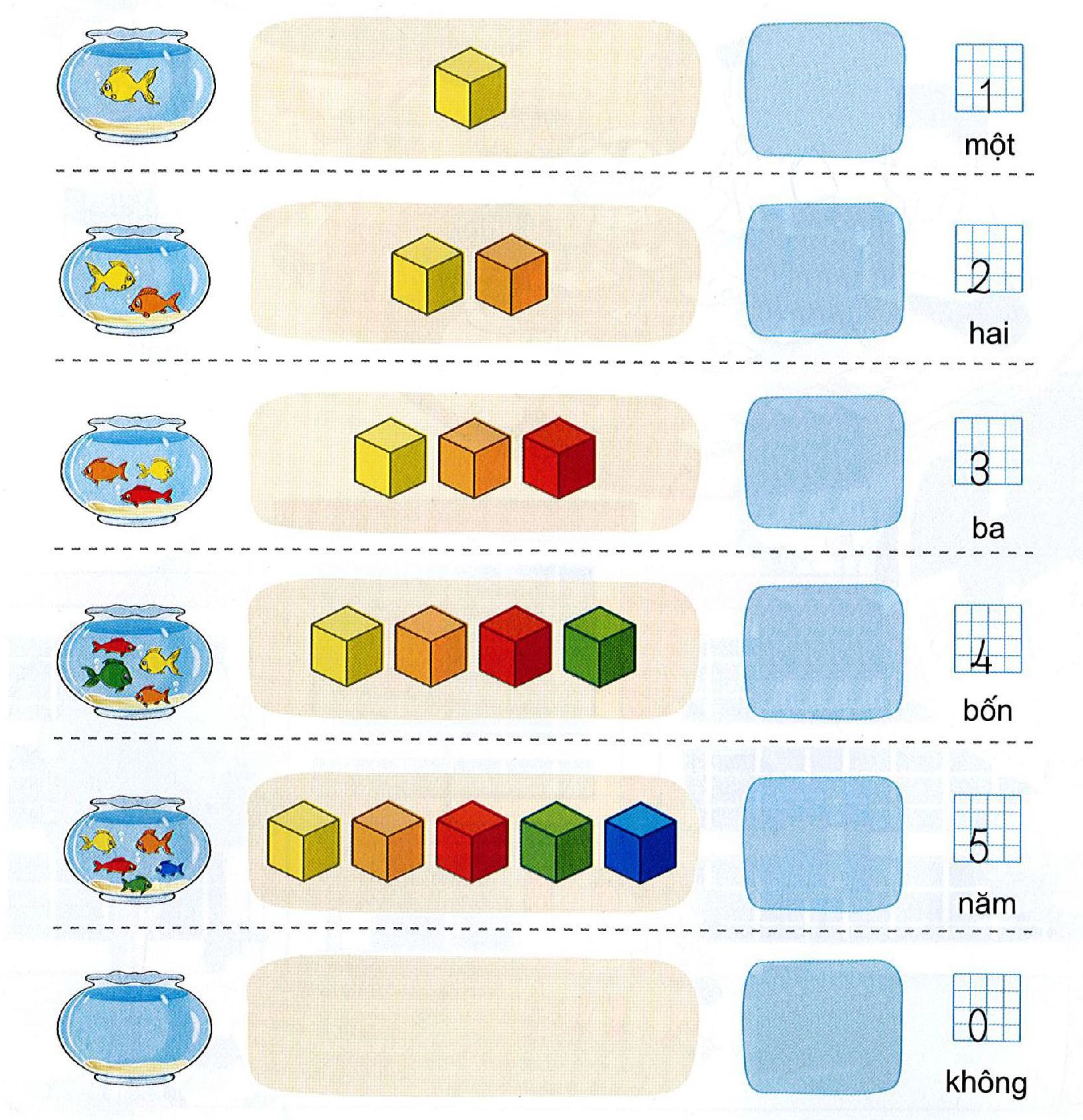 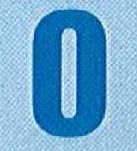 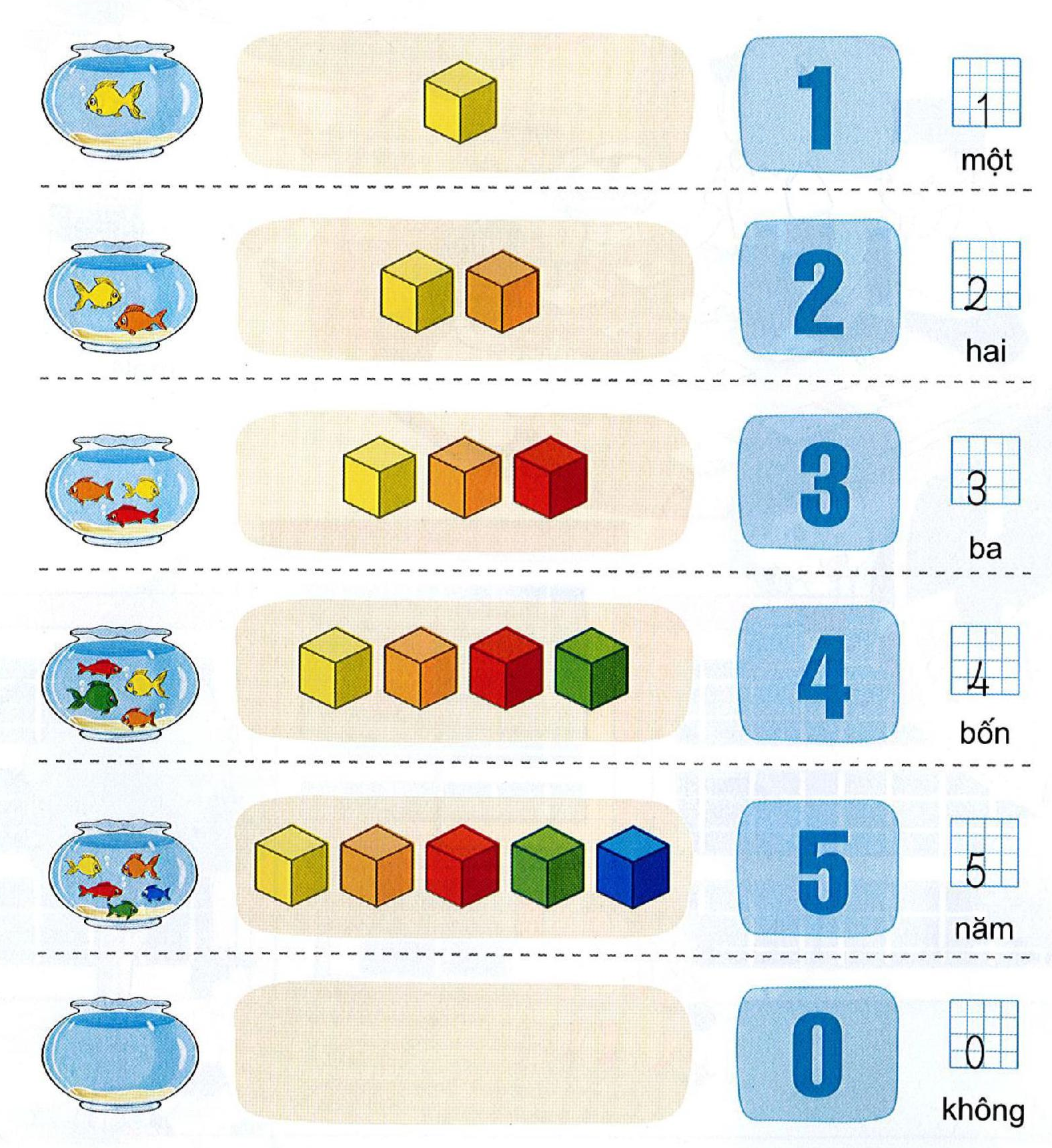 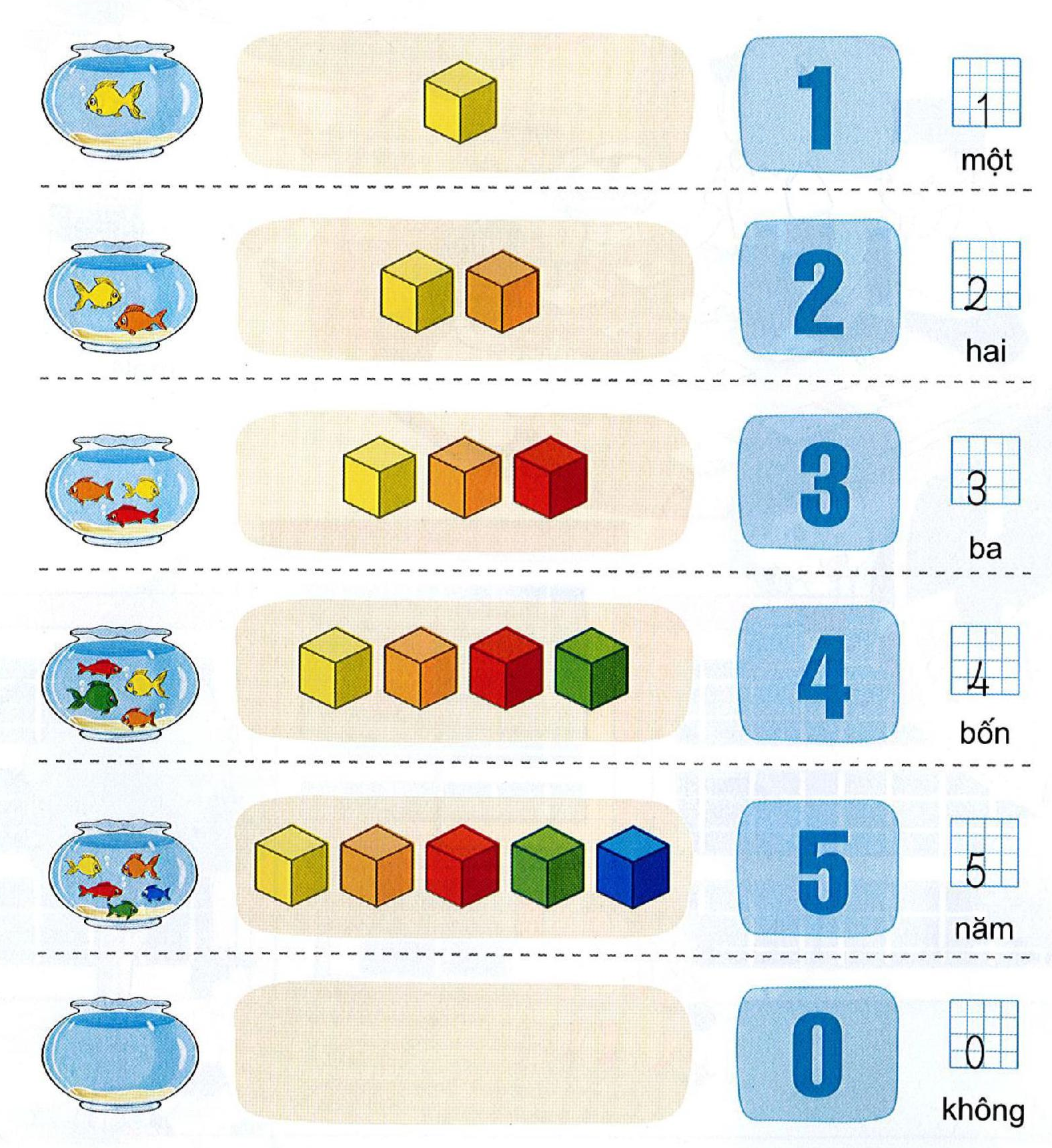 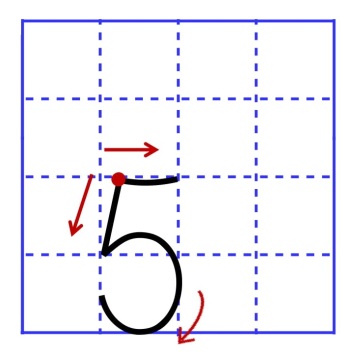 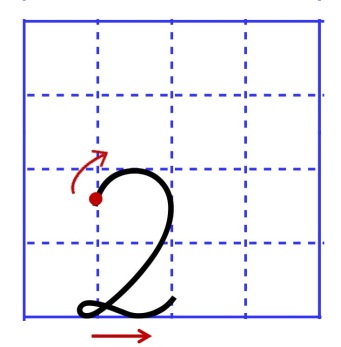 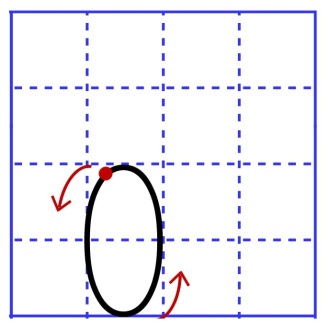 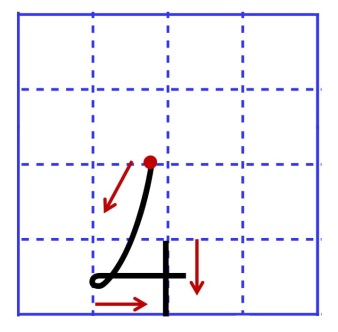 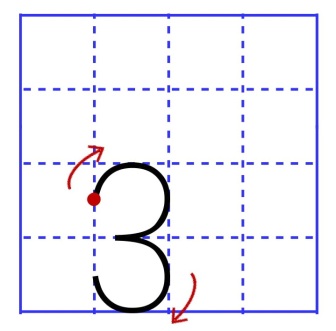 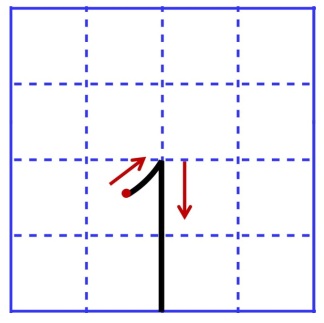 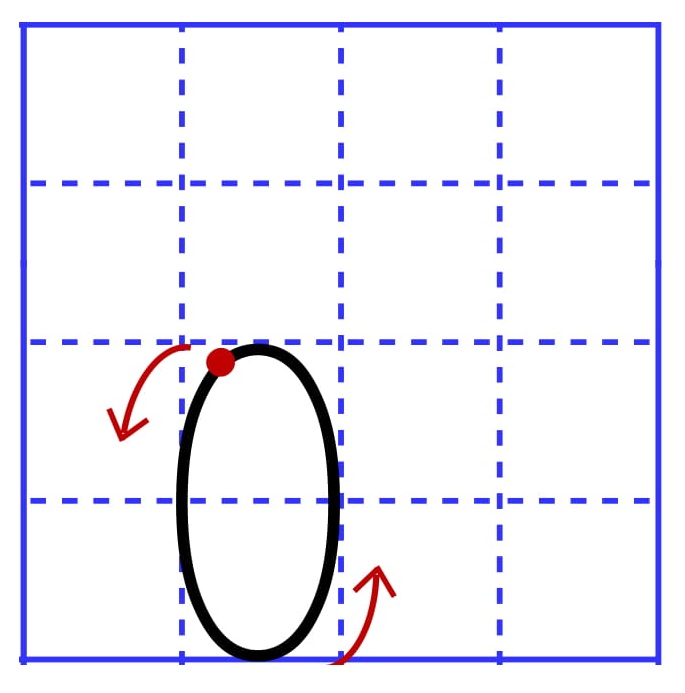 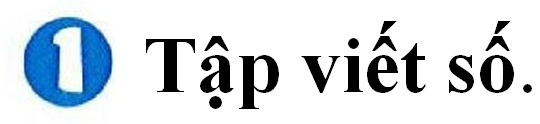 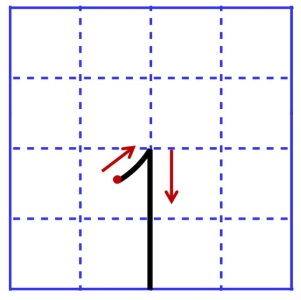 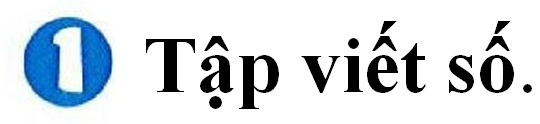 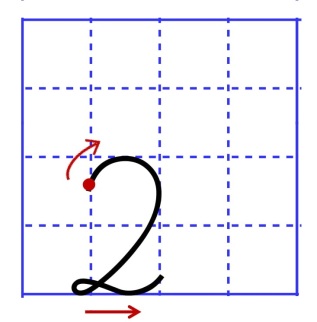 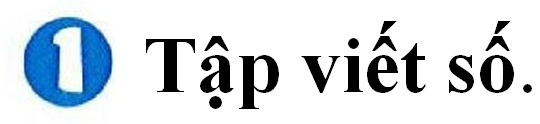 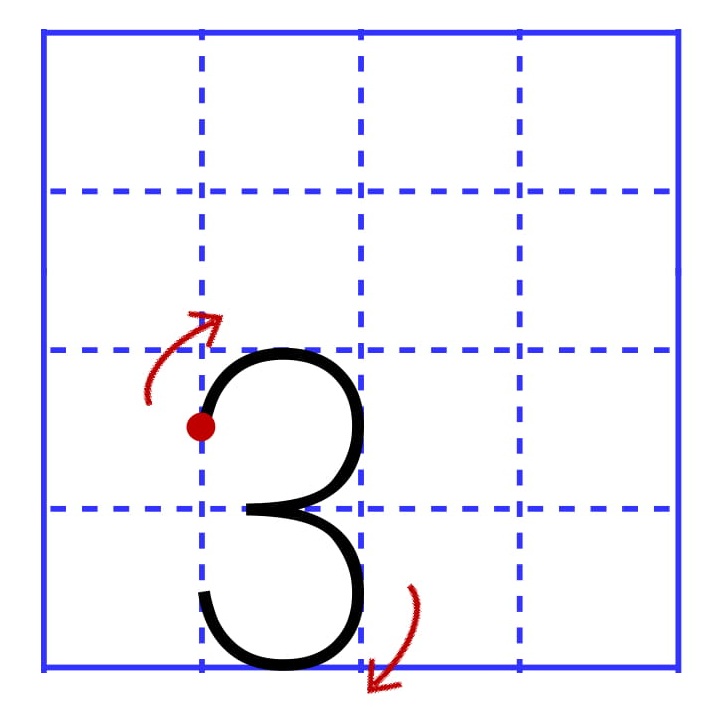 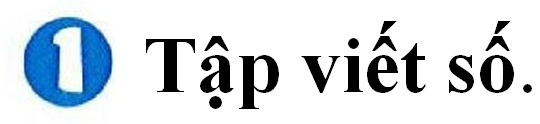 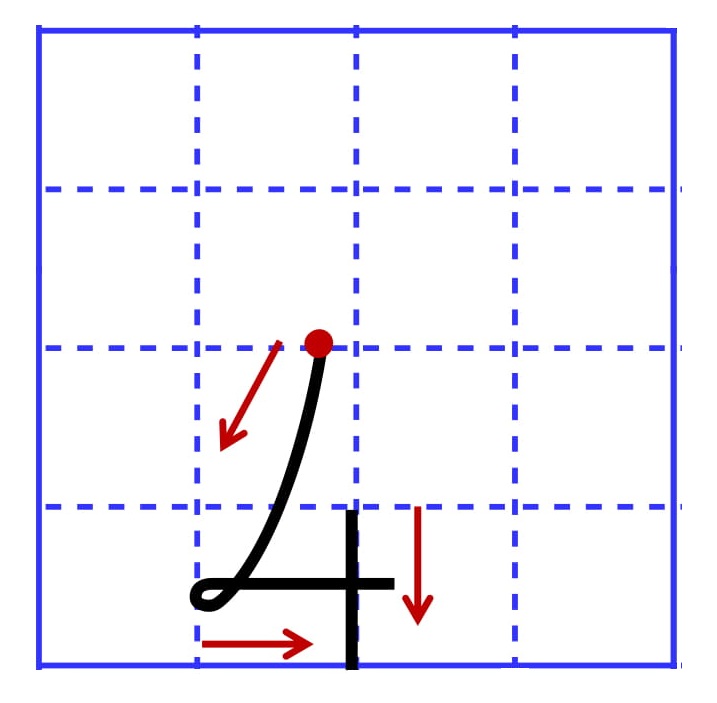 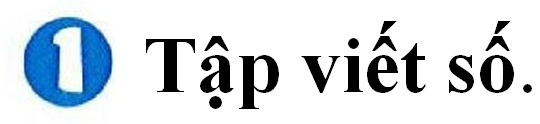 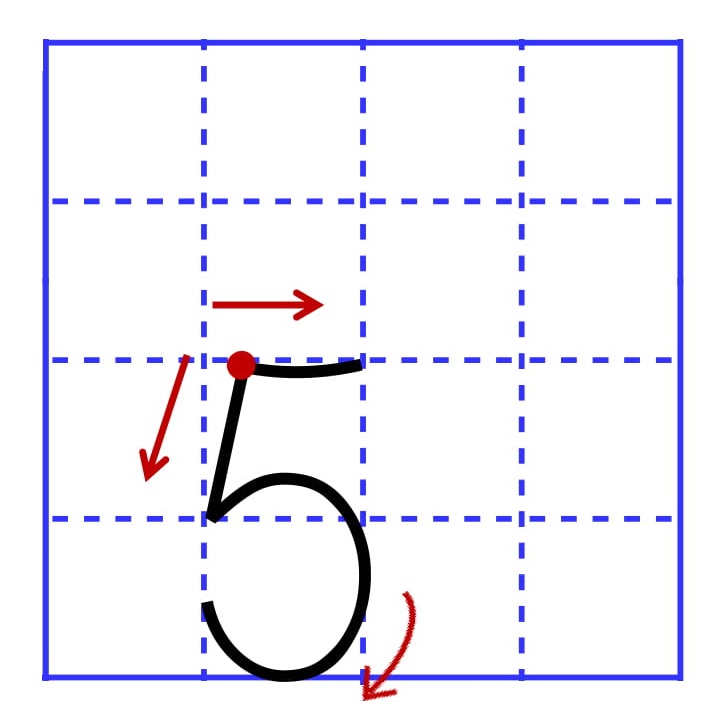 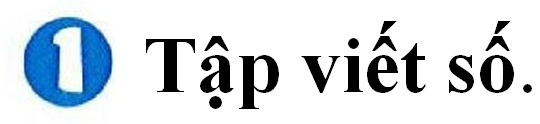 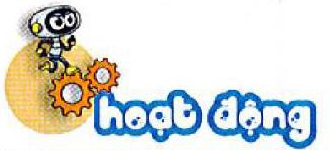 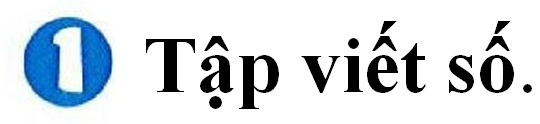 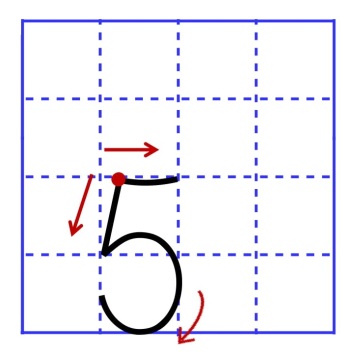 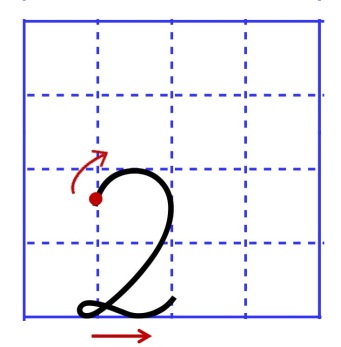 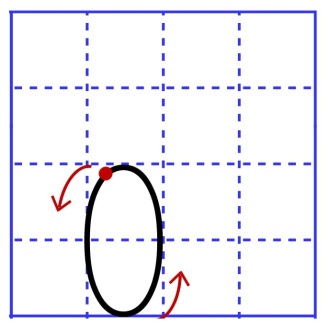 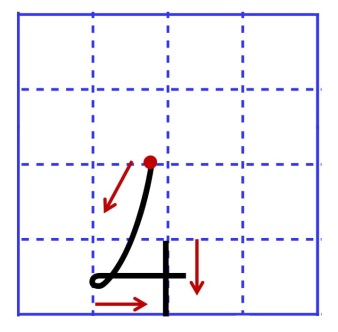 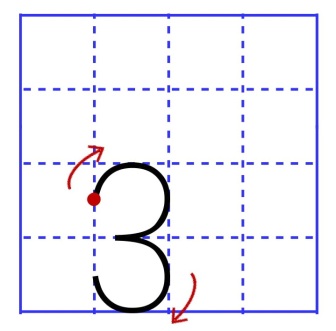 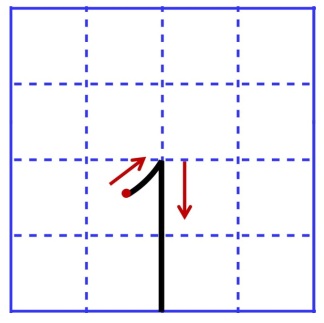 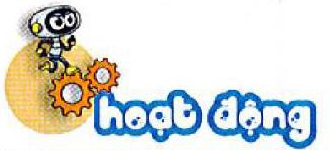 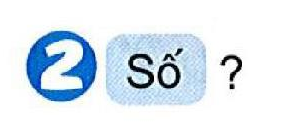 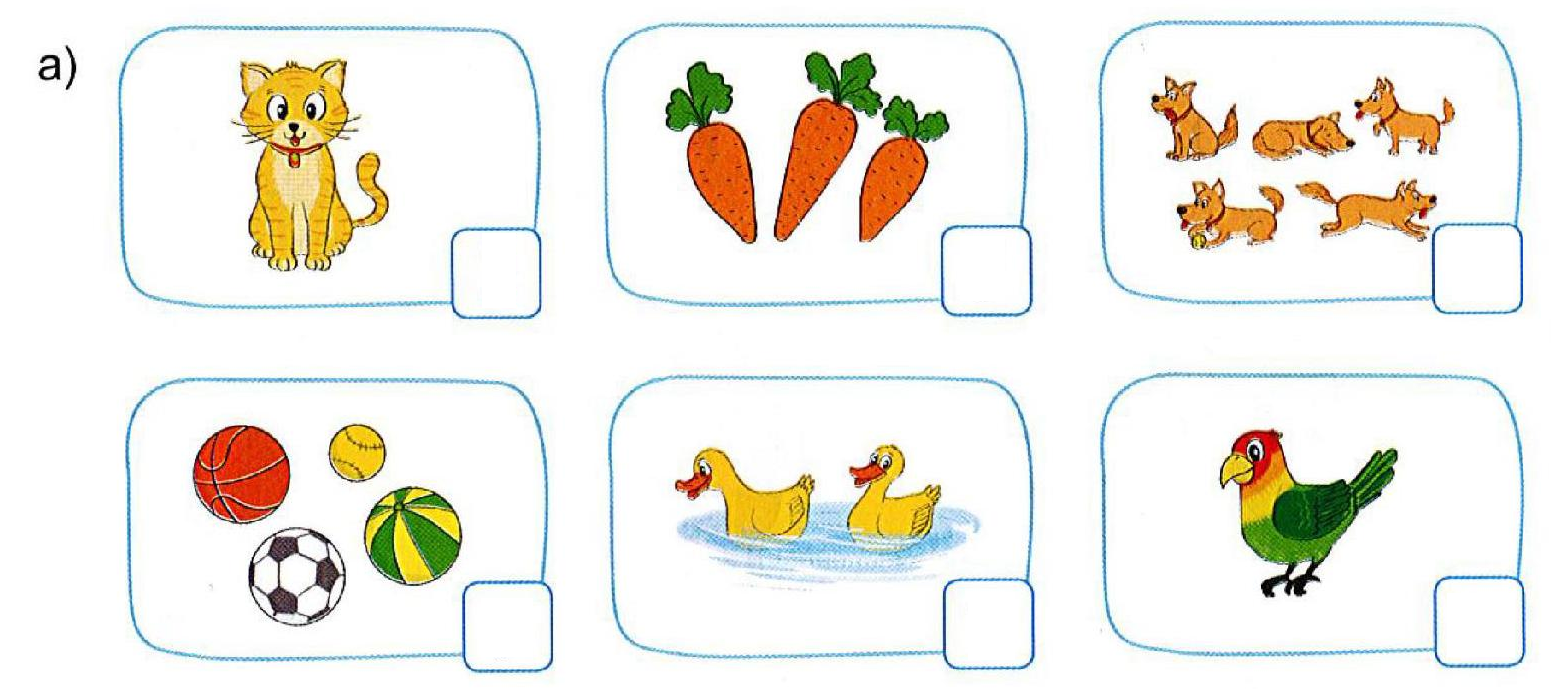 1
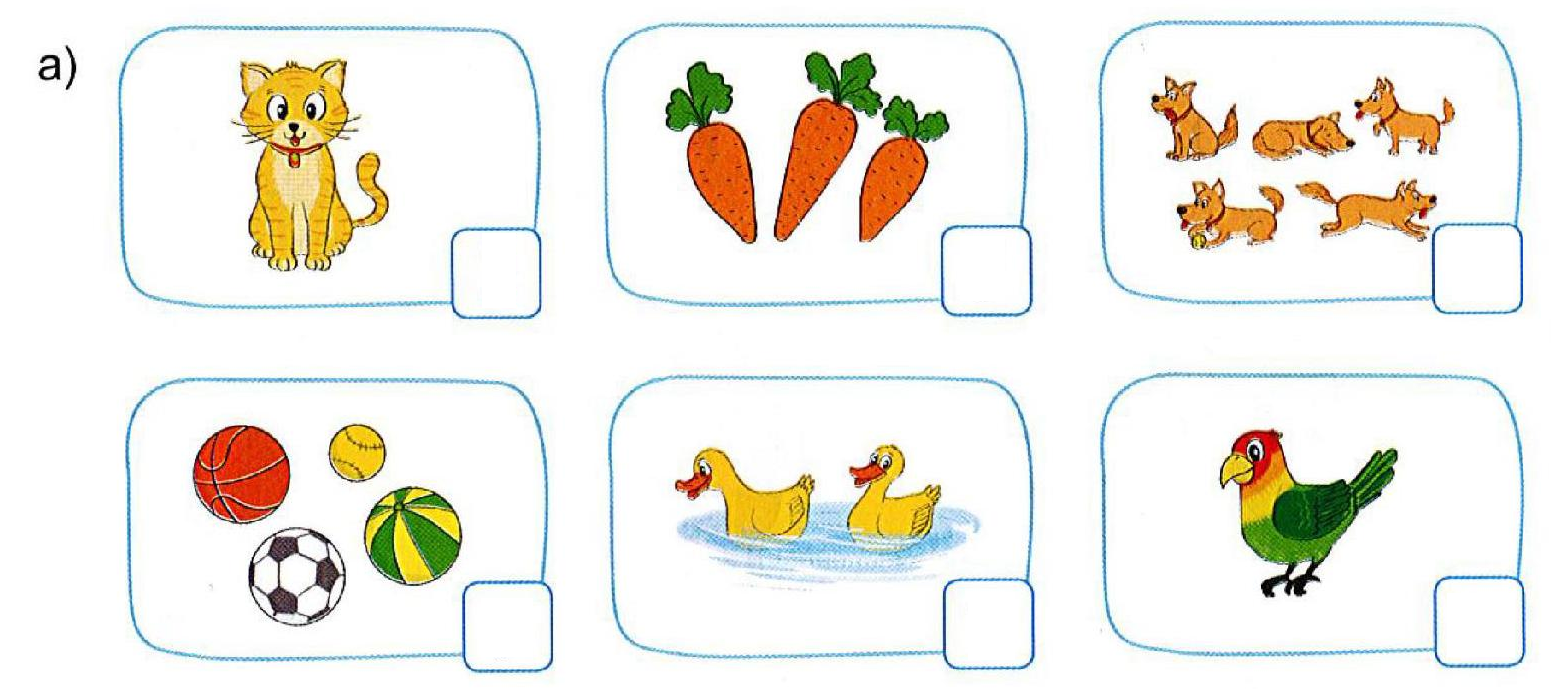 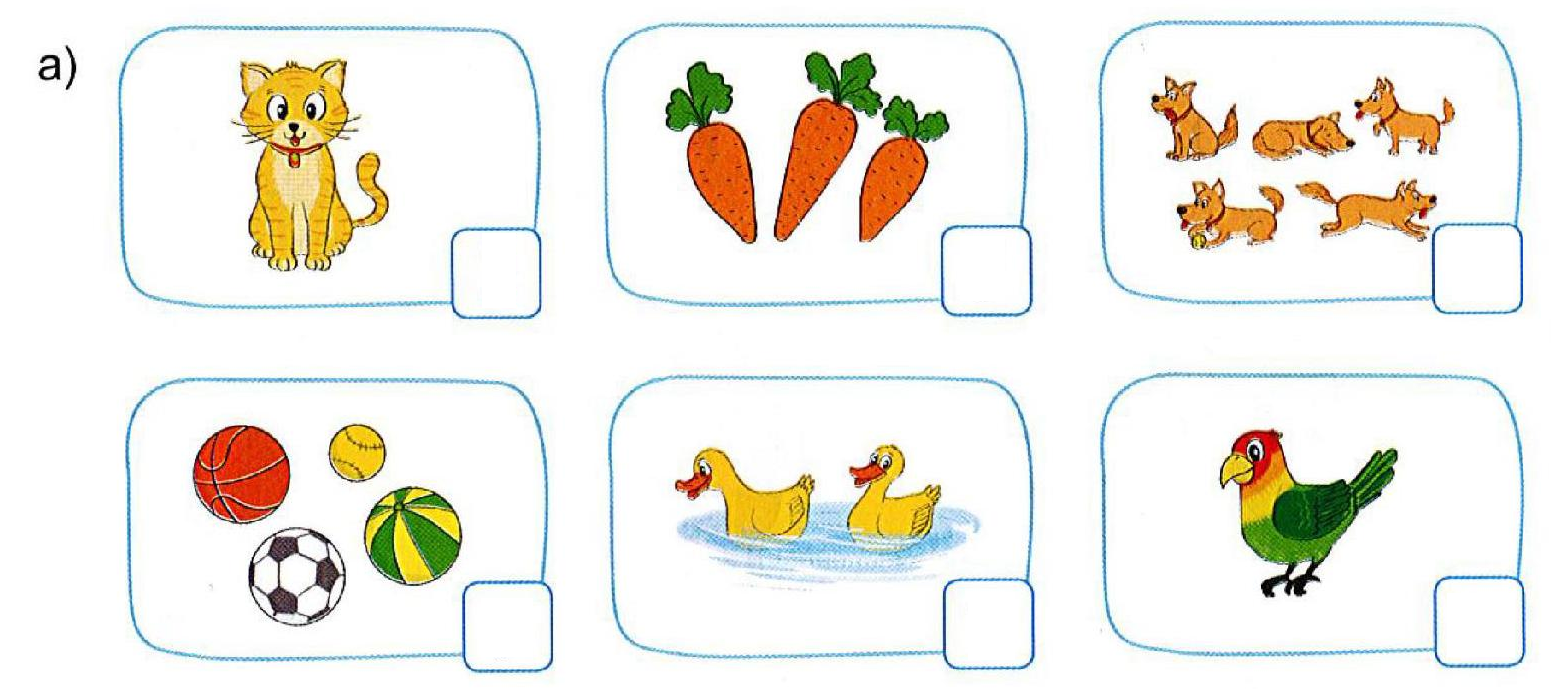 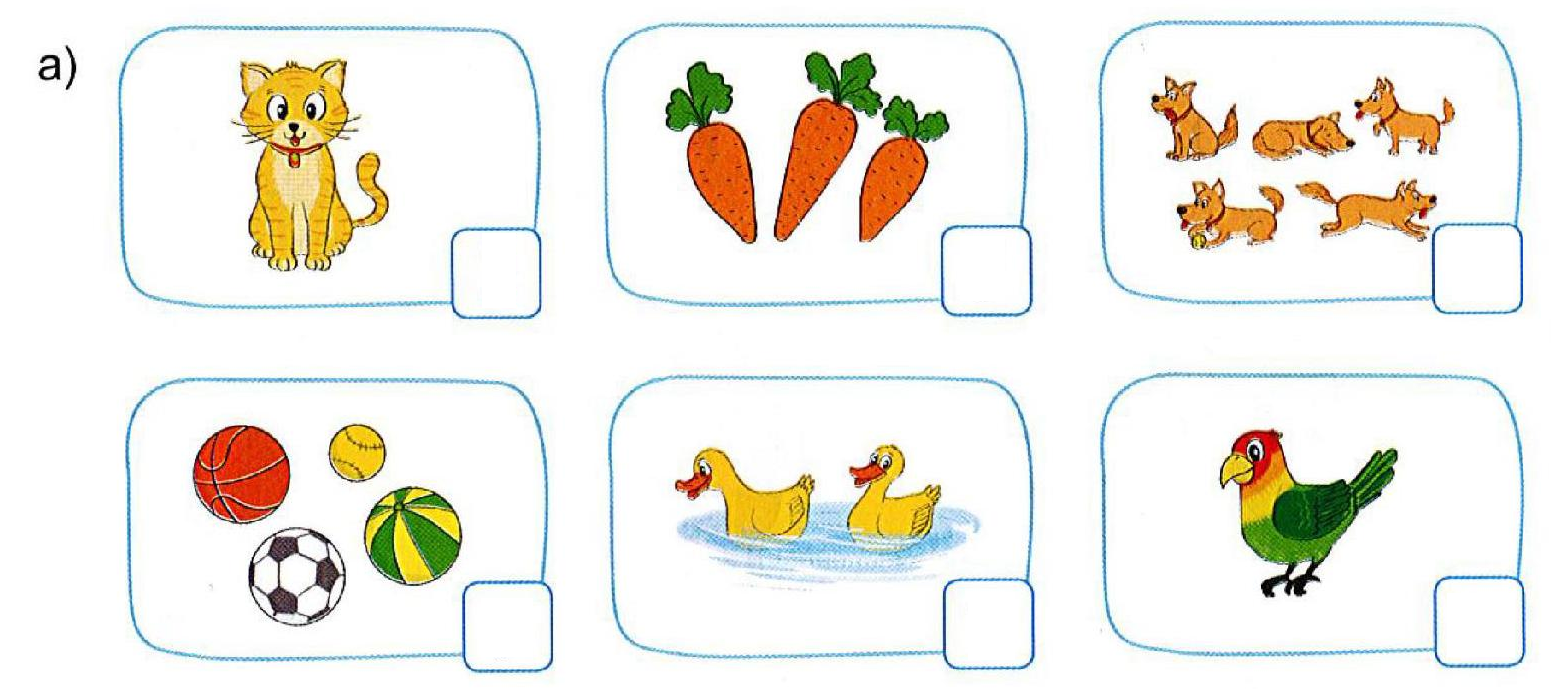 1
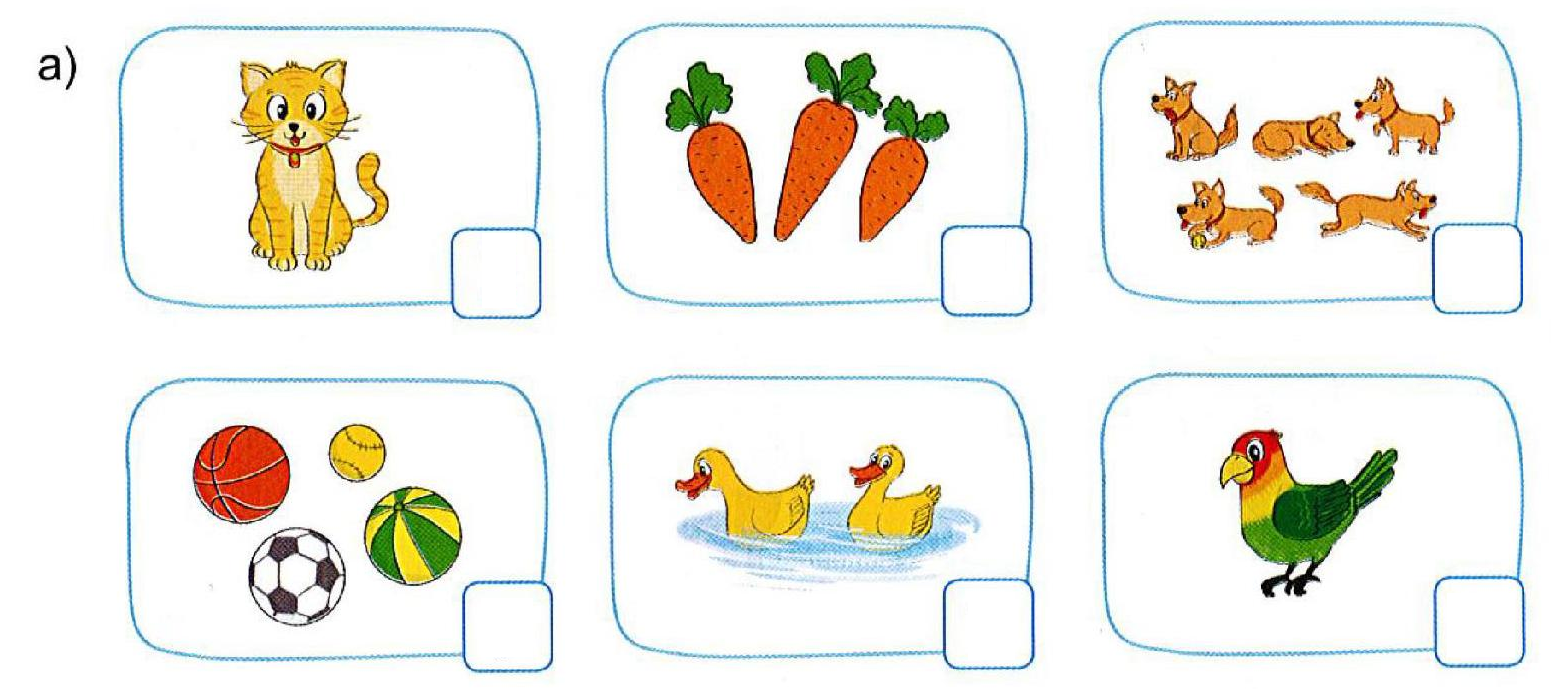 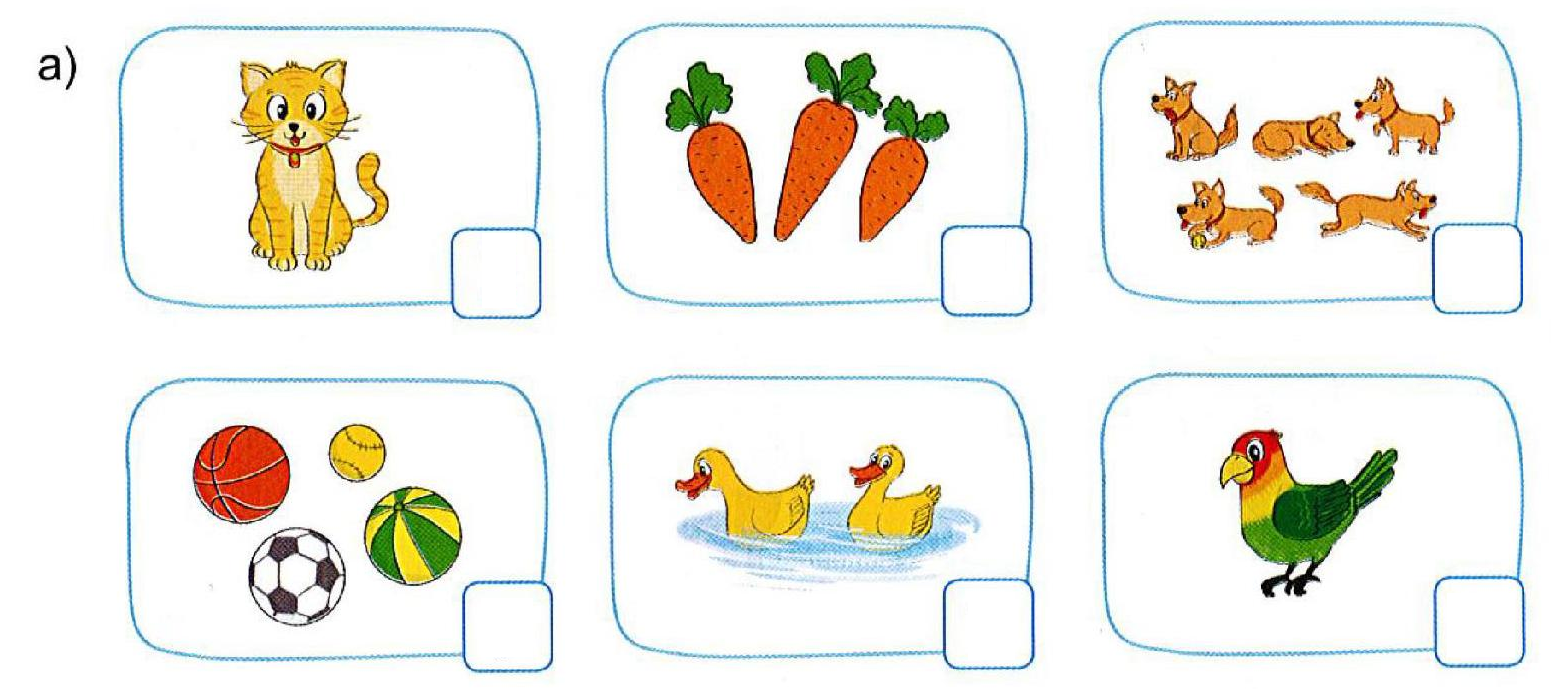 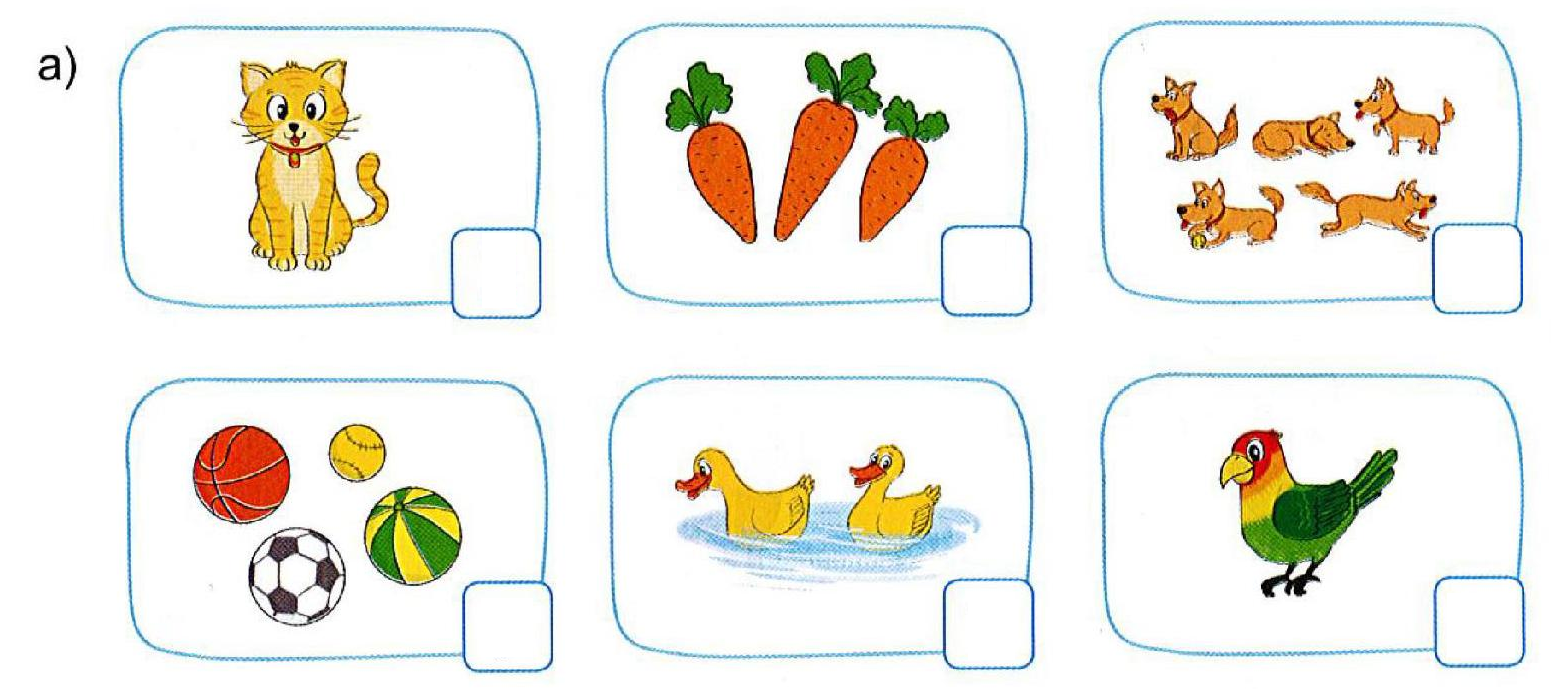 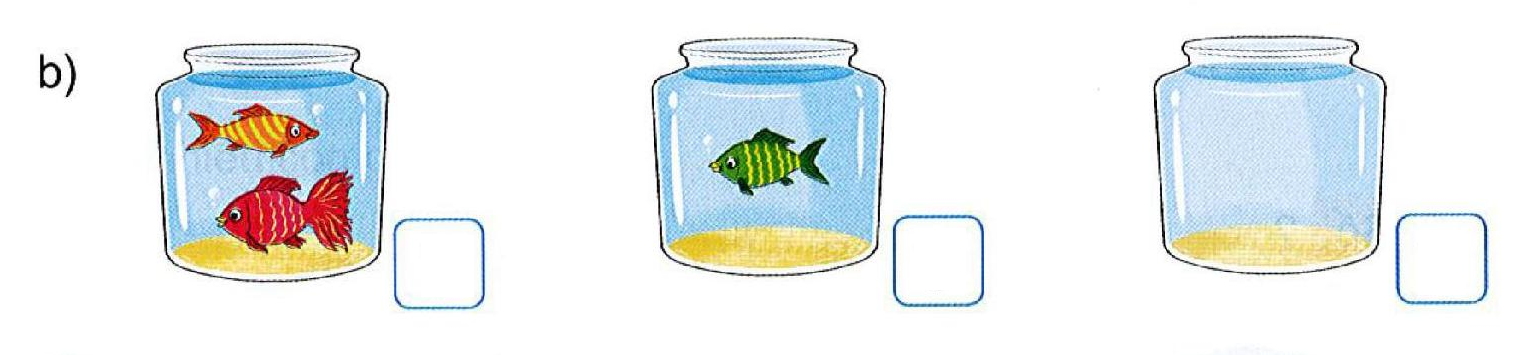 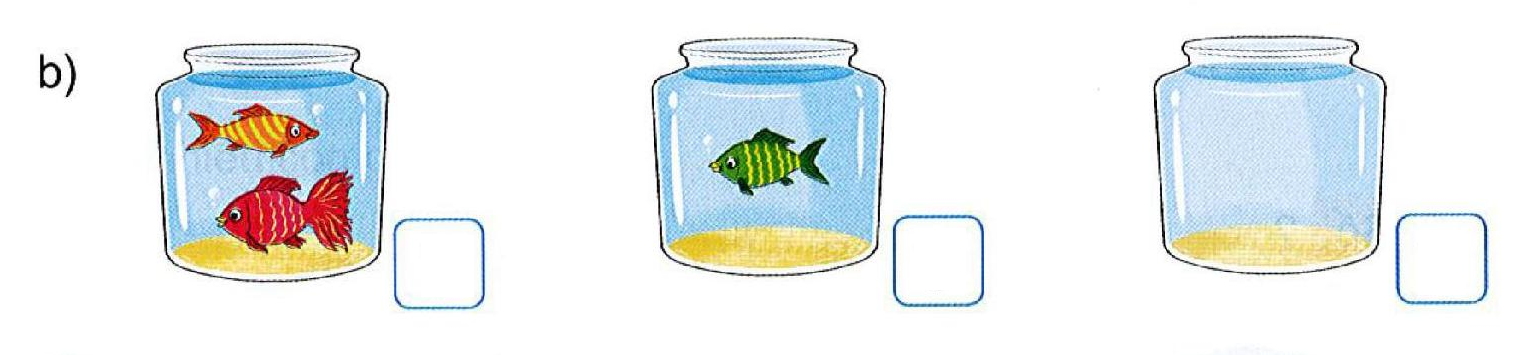 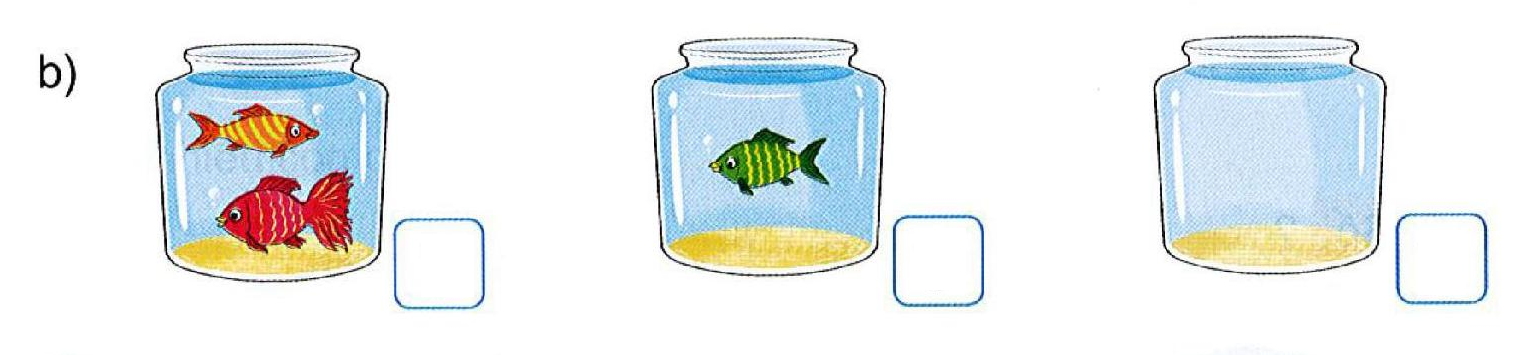 [Speaker Notes: 1]
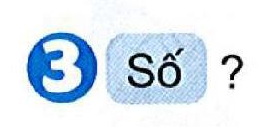 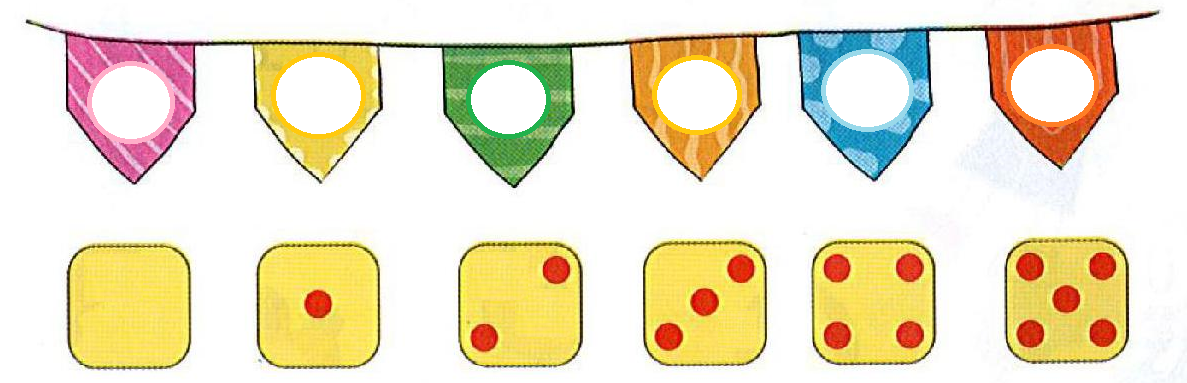 5
4
3
1
2
0
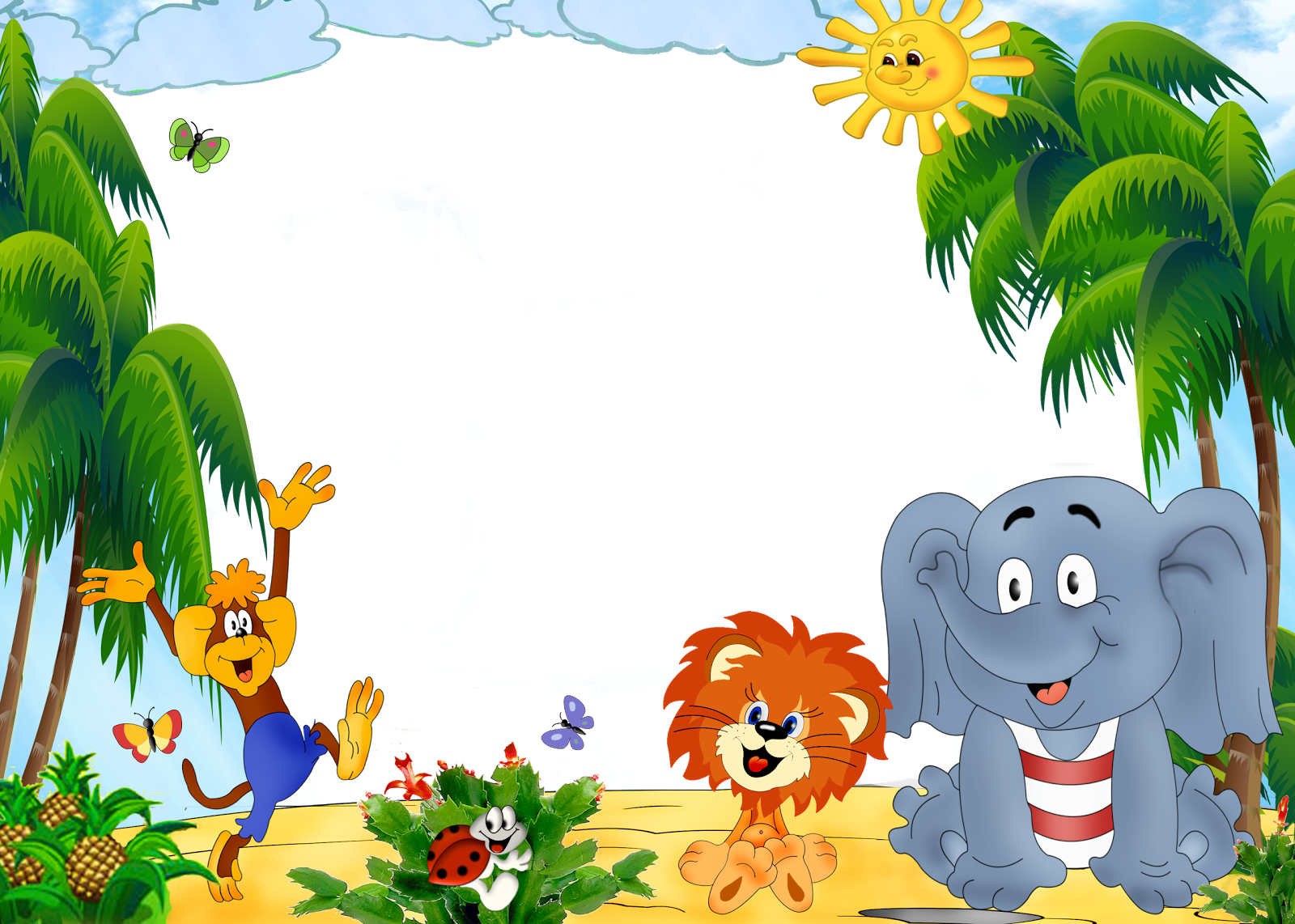 Củng cố - Dặn dò